Lernreise 2023 – TRUMPF 26./27.04.2023 – Stapf & Ziegler
Lean im Engpassmanagement
Ausgangslage TRUMPF 2021 – prä-Engpasskrise
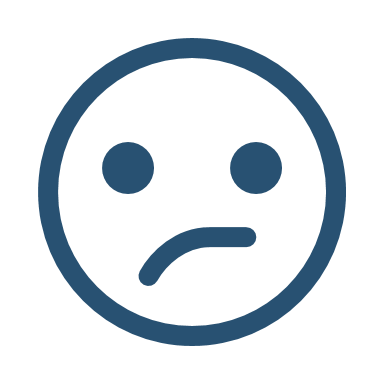 Hohes Belastungsniveau durch Covid und weiterhin hohe Auflagen 
Kapazitäten angespannt 
Relativ rapider, homogener Anstieg der Auftragslage (nach erster Covid-Welle)
Niedriges Bestandsniveau
(Noch) keine flächendeckende Elektronikkompetenz und v.a. keine „Marktmacht“ bei Herstellern
Verschiedenste (unangekündigte) Engpässe in kürzester Zeit
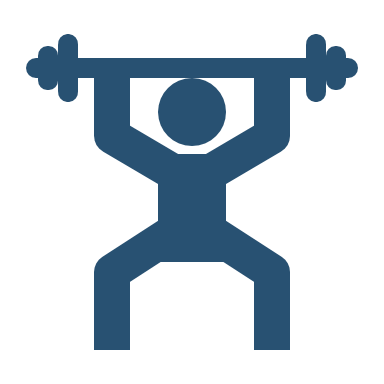 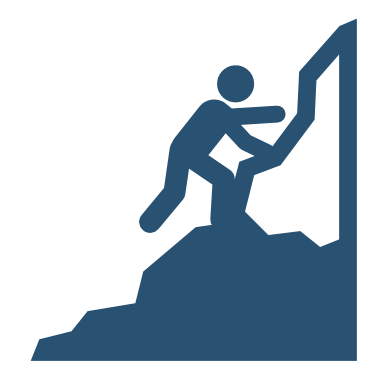 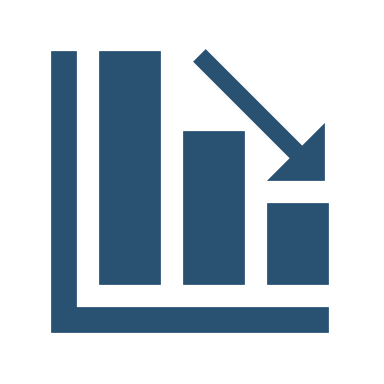 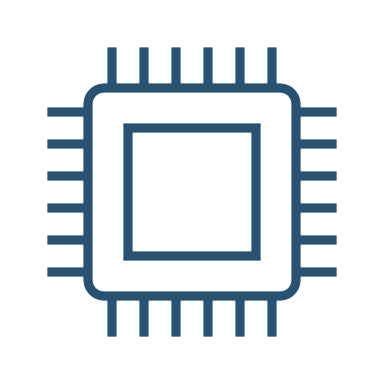 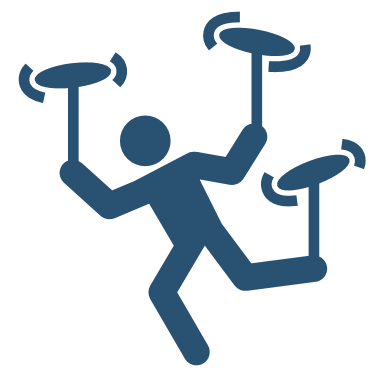 Umsatzentwicklung durch Engpass
Erfolg durch (un)bewusste Umsatzsicherung von Produkten mit hohem Gruppenbeitrag
Index
ca. abgebildeter Anteil Gruppenumsatz TRUMPF*
Wachstum
Rückgang
07/21
09/21
11/21
01/22
03/22
05/22
07/22
09/22
11/22
01/23
03/23
geringer Gruppenbeitrag
*Näherung ohne Service- und Softwareumsätze
Umsatzentwicklung durch Engpass
Erfolg durch (un)bewusste Umsatzsicherung von Produkten mit hohem Gruppenbeitrag
Index
ca. abgebildeter Anteil Gruppenumsatz TRUMPF
Wachstum
Rückgang
07/21
09/21
11/21
01/22
03/22
05/22
07/22
09/22
11/22
01/23
03/23
geringer Gruppenbeitrag
hoher Gruppenbeitrag
*Näherung ohne Service- und Softwareumsätze
Umsatzentwicklung durch Engpass
Wachstum
Erfolg durch (un)bewusste Umsatzsicherung von Produkten mit hohem Gruppenbeitrag
Index
ca. abgebildeter Anteil Gruppenumsatz TRUMPF
Rückgang
07/21
09/21
11/21
01/22
03/22
05/22
07/22
09/22
11/22
01/23
03/23
geringer Gruppenbeitrag
hoher Gruppenbeitrag
SemiCon
*Näherung ohne Service- und Softwareumsätze
Marktposition TRUMPF Machine Tools
TRUMPF MT v.a. auch mit starker relativer Umsatz-Entwicklung am Markt
Umsatz
TRUMPF CAGR+17%
TRUMPF
Mainstream Wettbewerb 1
Mainstream Wettbewerb 2
Wettbewerb
Wettbewerb
Wettbewerb CN 1
Wettbewerb CN 2
Wettbewerb CN 3
KJ 2018
KJ 2019
KJ 2020
KJ 2021
KJ 2022
Schlanke Organisation im Engpassmanagement
Einkauf MT
Einkauf EUV
Einkauf MT
Einkauf MT
Einkauf LT
Einkauf LT
Einkauf E
Einkauf E
Einkauf MT
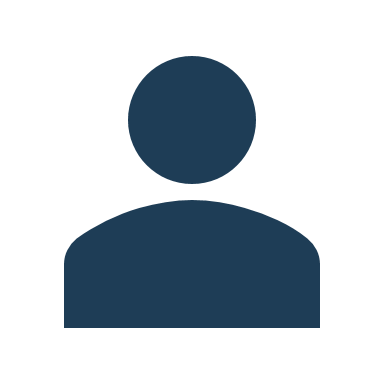 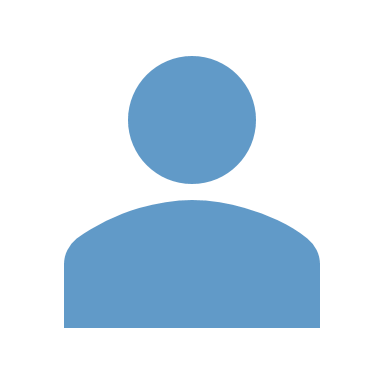 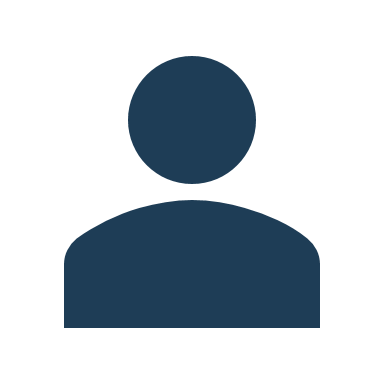 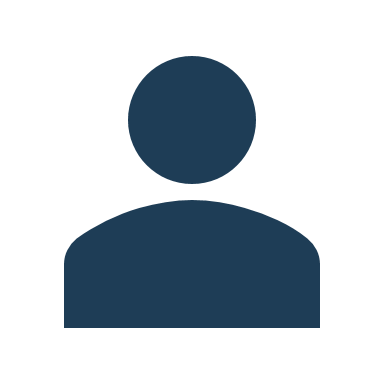 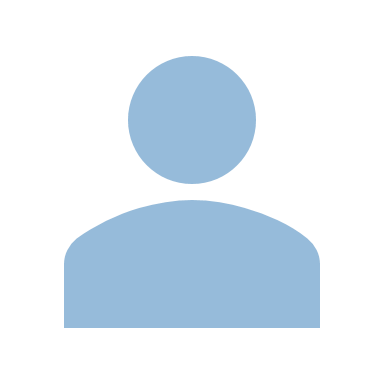 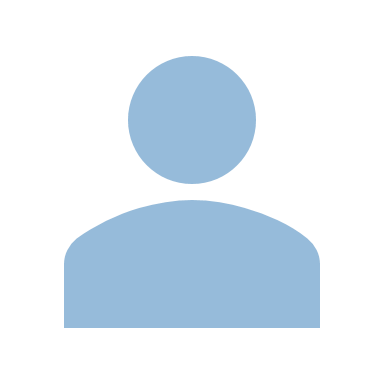 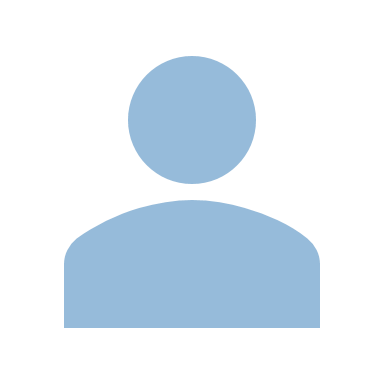 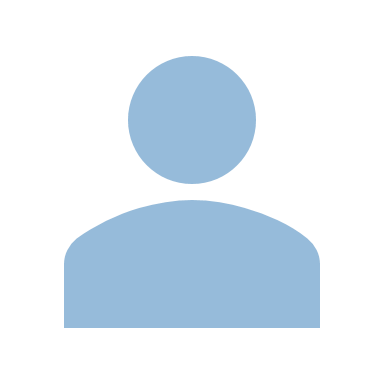 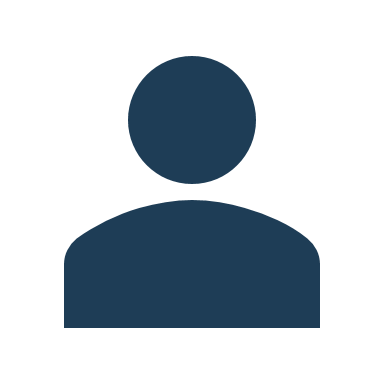 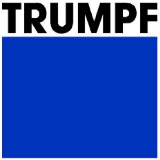 COO LT/E
COO MT
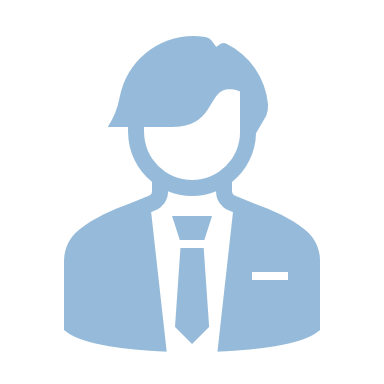 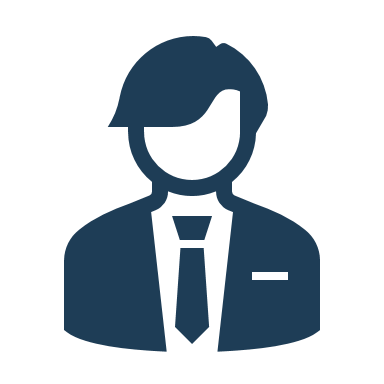 Zentralbereich Einkauf
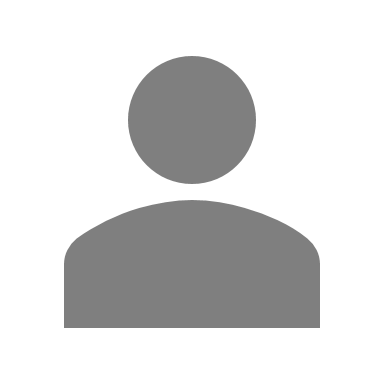 Aktive Nutzung Rolle Lieferantenkoordinator („Einer für Alle“)
Nutzung kreativer Wege durch globale Kollegen
tägliche Stehungskaskade 07.30 Uhr
tägliche Transparenz, Ziele, ggf. Allokation
Einbindung aller (!) Kapazitäten
Engpassmanagement: Maßnahmen TRUMPF
Oberstes Ziel:
Aufrechterhaltung der Produktionslinien
Externe Maßnahmen:
Management Eskalation
Prüfung alternativer Lieferanten
Broker-/Händler-Bezüge
Rückkauf von Teilen anderer Kunden
Schaffen maximaler Transparenz
Unterstützung von Lieferanten in der jeweiligen Supply Chain (Tier 2, Tier 3, Tier n)
Outsourcing von nicht kooperativen Lieferanten
Etc.
Interne Maßnahmen:
Allokation zwischen Standorten
Prüfung alternativer Produkte
Prozess zur Einführung alternativer Bauteile
Inhouse-Fertigung (Zerspanung, Blech, Elektronik)
„Hütchen-Spiel“
Umplanung Fertigung
Luft- statt Seefracht
Etc.
TRUMPF Philosophie bildet Fundament auch im Engpassmanagement:
SYNCHRO Produktionssystem sowie Werte Offenheit und Mut
Transparenz der Bedarfe
Bedarf & Reichweite werden offen gelegt – Teilweise Monitoring >1000 Mat.Nr. je Lieferant
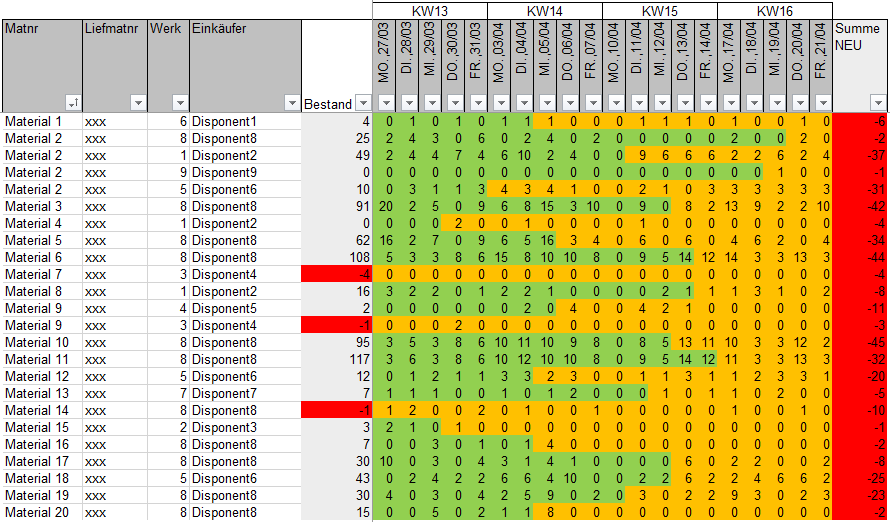 Beschreibung:
Systemgenerierter, tagesgenauer Forecast wird wöchentlich mit Lieferant geteilt & besprochen
Mindestbedarfe und spätester Bedarfs-zeitpunkt je Material und Werk der gesamten TRUMPF Gruppe wird ermittelt
Offenlegung der internen Bestände  Nachweis der Dringlichkeit
Mögliche interne Allokation sichtbar
Auswirkung:
vollstände Transparenz aller Mat.-Nr.
Lieferant weiß, wann spätestens geliefert werden muss
Kein Hamstern von Beständen!
Kein Puffer! Verzögerungen bei der Lieferung verursacht unmittelbar Verzug
Offenheit und Transparenz erzeugt Verständnis bei Lieferanten – Auswirkungen sind nachvollziehbar & Maßnahmen ableitbar
Prozess: Einführung alternativer Bauteile (vereinfachte Darstellung)
Verschwendung (warten) minimieren – Voraussetzung: Kooperation der Lieferanten
Definition möglicher Alter-nativen
Prüfung Verfügbar-keit
Lieferung Alternative
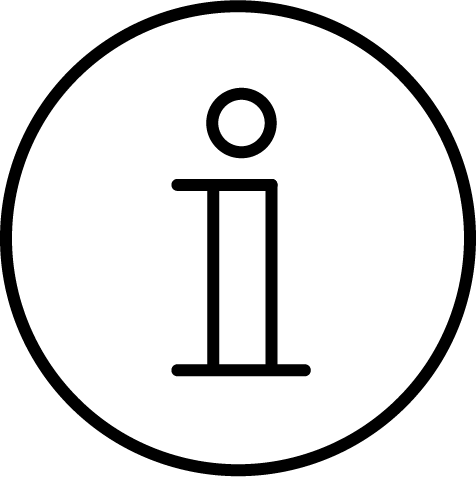 Lieferant
Fehlteil
Anlage Material-stamm
Situations-Analyse
DLZ: Ziel max. 1,5 Tage* – Rekord: 2,5 h
Einkauf
Prüfung techn. Eignung
Disposition
Bestellung Alternative
Dokumen-tation  Verwendung
R&D
Identifikation Alternativen inkl. Wettbewerbs-produkte!
Teilnahme Lieferanten R&D
Abfrage Lieferanten & Händler
Anlage nach neu definier-tem Prozess (Kennzeich-nung temporärer Einsatz)
Fix 3x/ Woche
Fachbereichs-übergreif-ender Austausch
Dokumenta-tion in Maschinen-Stückliste / System
Kommentar
*sofern keine Versuche notwendig
Summary
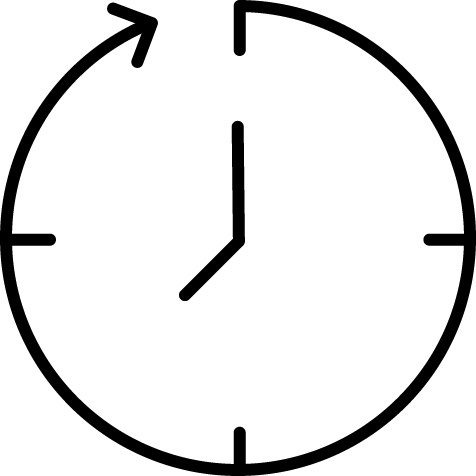 Schlanke Strukturen & Vermeidung zeitaufwendiger Reportings					
Vollständige Transparenz zum Lieferanten erzeugt Verständnis					
Klar definierter & kurzzyklischer Prozessablauf über alle Fachbereich hinweg			
Reservierte Kapazitäten zur Prüfung und Umstellung von Alternativen


Vielen Dank für Ihre Aufmerksamkeit – Fragen & Erfahrungen welcome…
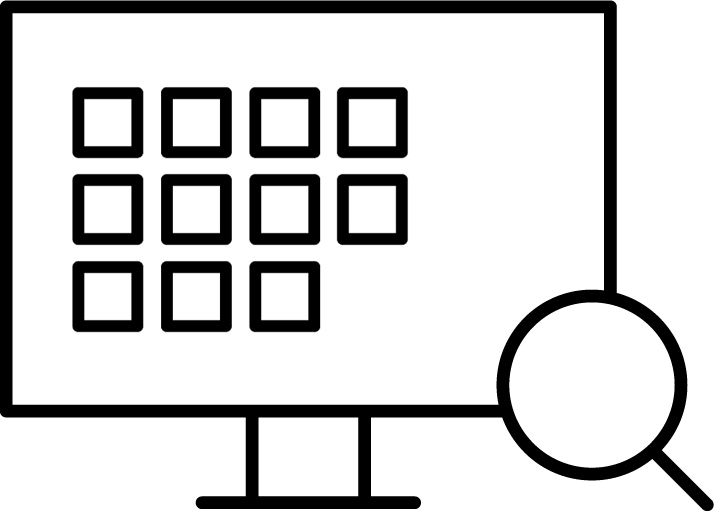 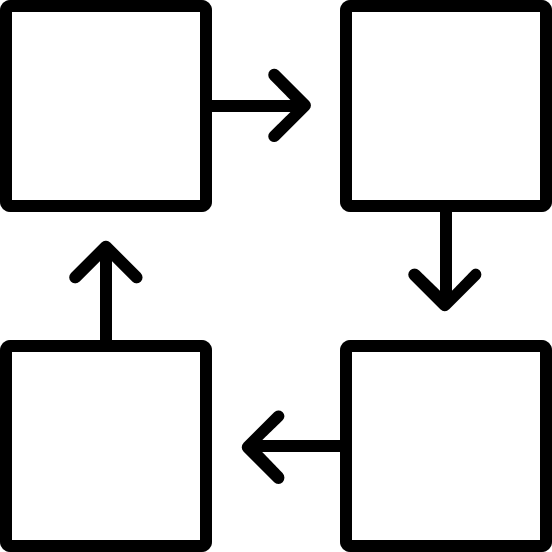 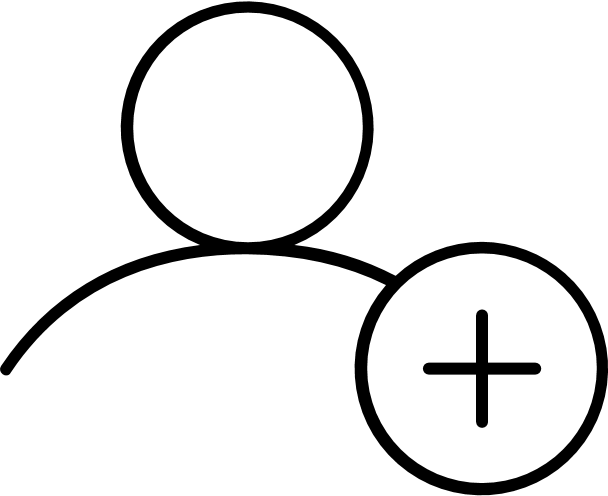